Goedemorgen!
Les 2 stad en wijk 
Leerjaar 2 periode 2
Mijn Leefomgeving 
Expertles Stad en wijk
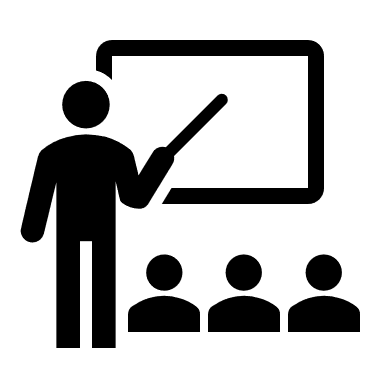 Groep
Leerjaar 2
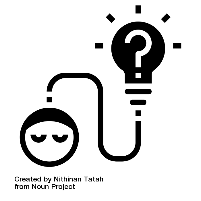 Begrippen
Werken met vrijwilligers 
> de fases en ‘motiveren’ 
> verdieping op de fases
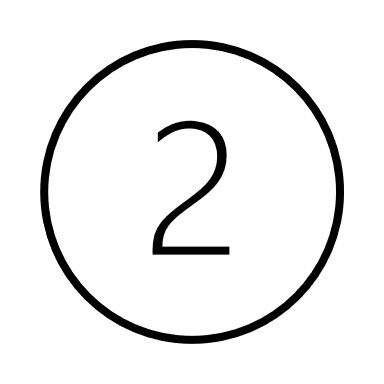 Periode 
Periode 2
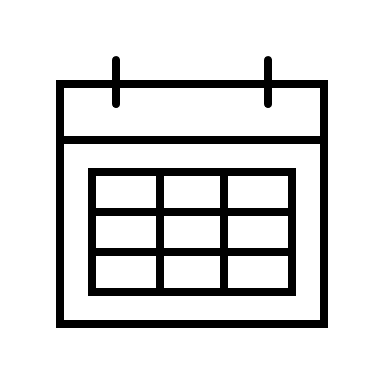 Les en datum
Les 2 van donderdag 25-11-2021
Programma van vandaag:
Tijdsplanning:
9.00 blok 1
9.30 – 10.00 opdracht 
10.00 – 11.00 blok 2
11.15 – 11.30 voorbereiden gesprek Katja / opdracht Udenhout 
11.30 gesprek met Katja
12.00 einde les.
BLOK 1
Beleid
Methodisch werken met vrijwilligers
1. Door goed Vrijwilligersbeleid te maken: 
Visie en missie
Lange termijn plan
Vinden en binden vrijwilligers
Managen van verwachtingen
Begeleiden en structuur bieden
Financiën en verzekeringen 
Communicatie
Samenwerking 
Leren en ontwikkelen
OPDRACHT: 
Wat betekent dit?
Fases in het werken met vrijwilligers
NU 
Verdieping op de fases in het werken met vrijwilligers
Werving
Inwerken
Belonen
Selectie
OPDRACHT 
Ga op zoek naar voorbeelden, werkvormen en belangrijke dingen die ervoor zorgen dat deze stappen goed lukken. Neem ‘ons’ project in Udenhout als uitgangspunt.
Blok 2
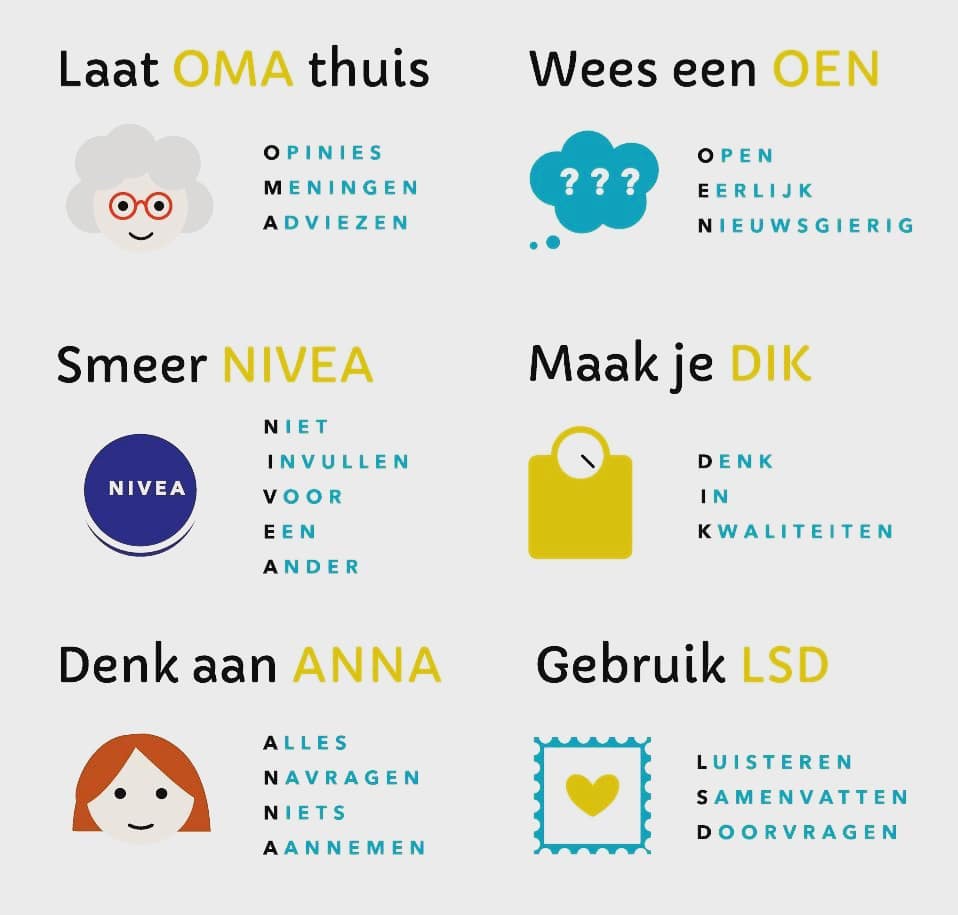 Begeleiden en binden
Gesprekken voeren
OPDRACHT
Casussen bespreken
Udenhout
Voorbereiden en gesprek voeren  met Katja
LA 1 Stad en wijk
Lj 2 p2
2122 MON LA3 SW Vrijwilligersmanagement
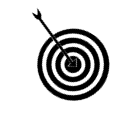 Samenwerken			
Dit product maak je alleen.
Lever je product in via Teams
Je wordt in een groepje feedback friends geplaatst
Geef feedback op de producten van anderen en ontvang feedback
Beschrijf in je reflectieverslag hoe je het feedback geven ervaren hebt.
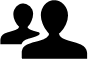 Leerdoel 
Je kunt uitleggen waarom en hoe je vrijwillige inzet kunt inzetten in je onderneming en hoe je kunt werken met de vrijwilligers. Je hebt inzicht in generaties, leefstijlen, transitiemomenten en levensfasen en begrijpt dat een goede groep vrijwilligers bestaat uit een diversiteit van mensen.
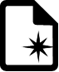 Product 	
Je maakt een schriftelijk verslag waarin onderstaande stappen terugkomen en je tot slot uitlegt op welke manier jij vrijwillige inzet in je IBS  vormgeeft.
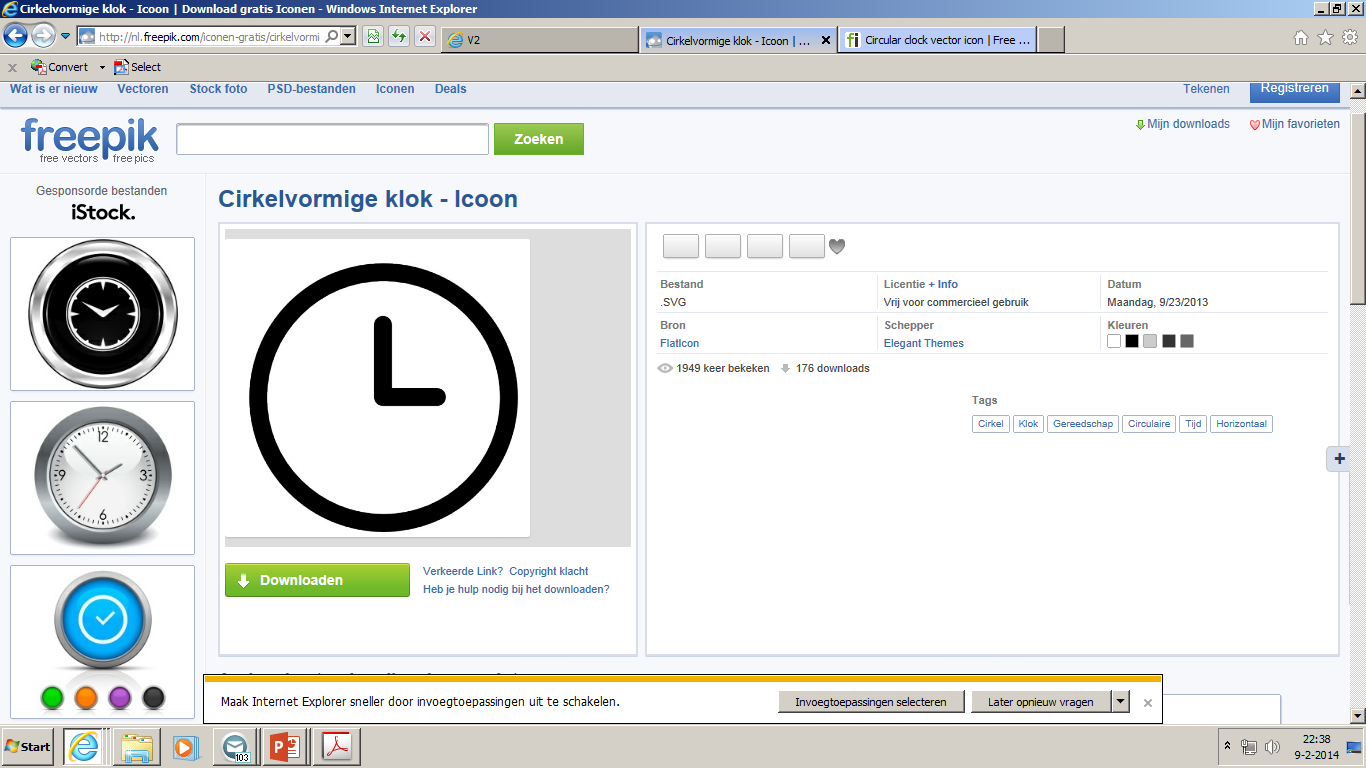 Bijeenkomsten & Tijd
Specialisatie lessen Stad en wijk
Deadline: xxxxx
Stappen			
Brainstorm over de manier waarop het werken met vrijwilligers een vorm kan krijgen in je onderneming. 
Formuleer de unique selling points (MBC) die je ziet door de inzet van vrijwilligers.  
Verdiep je in de verschillende generaties, hun kenmerken en sleutelervaringen.
Leg 5 transitiemomenten uit die bepalend zijn in een mensenleven.
Werk uit wat er bedoeld wordt met episodische vrijwilligers, traditionele vrijwilligers en geleide vrijwilligers.
Beschrijf wat de drie belangrijkste onderdelen zijn in het werken met deze drie typen vrijwilligers.  
Leg een verband tussen al je bevindingen en de manier waarop je vrijwillige inzet in je IBS wil vormgeven.
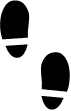 Bronnen
https://www.movisie.nl/
Wikiwijs
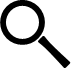 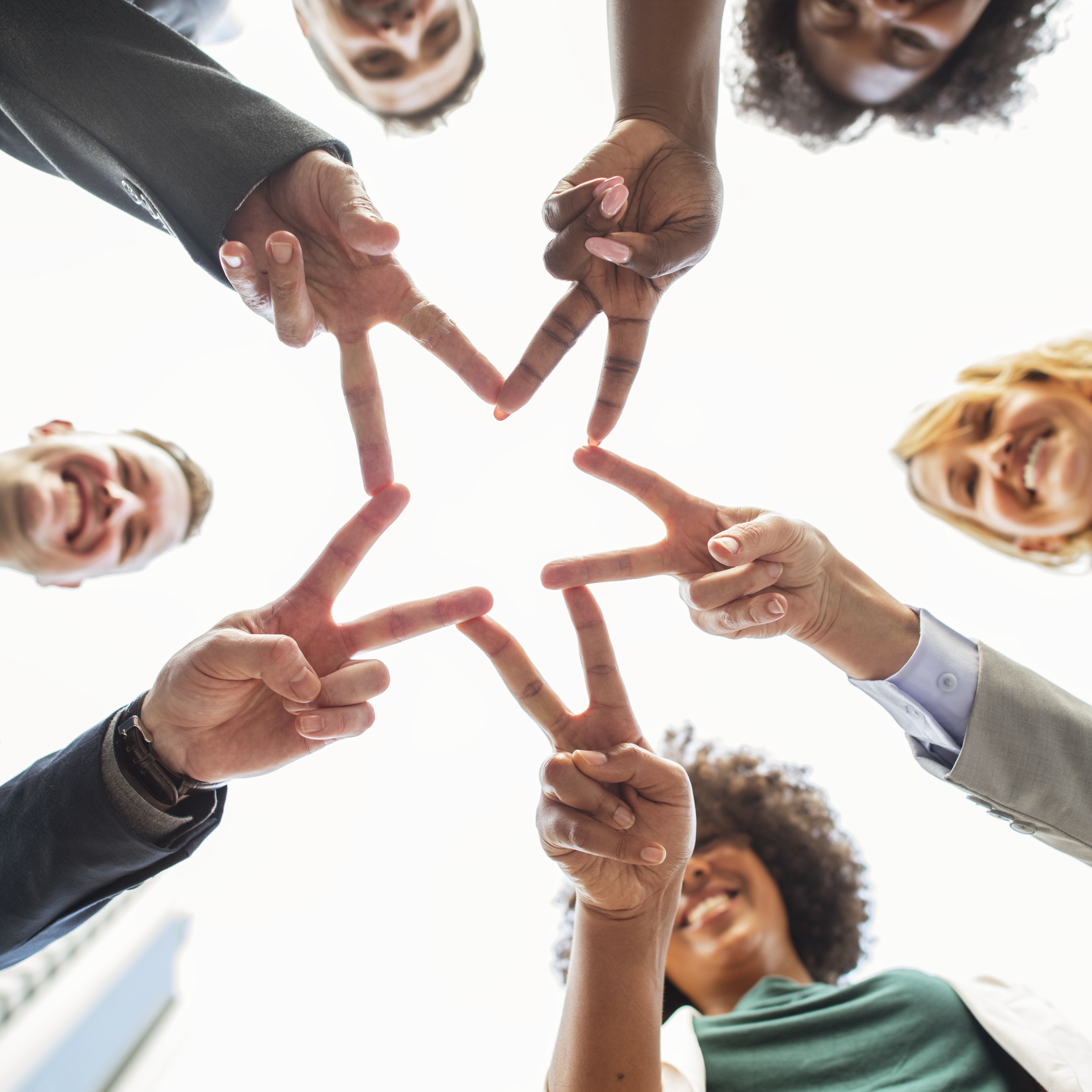